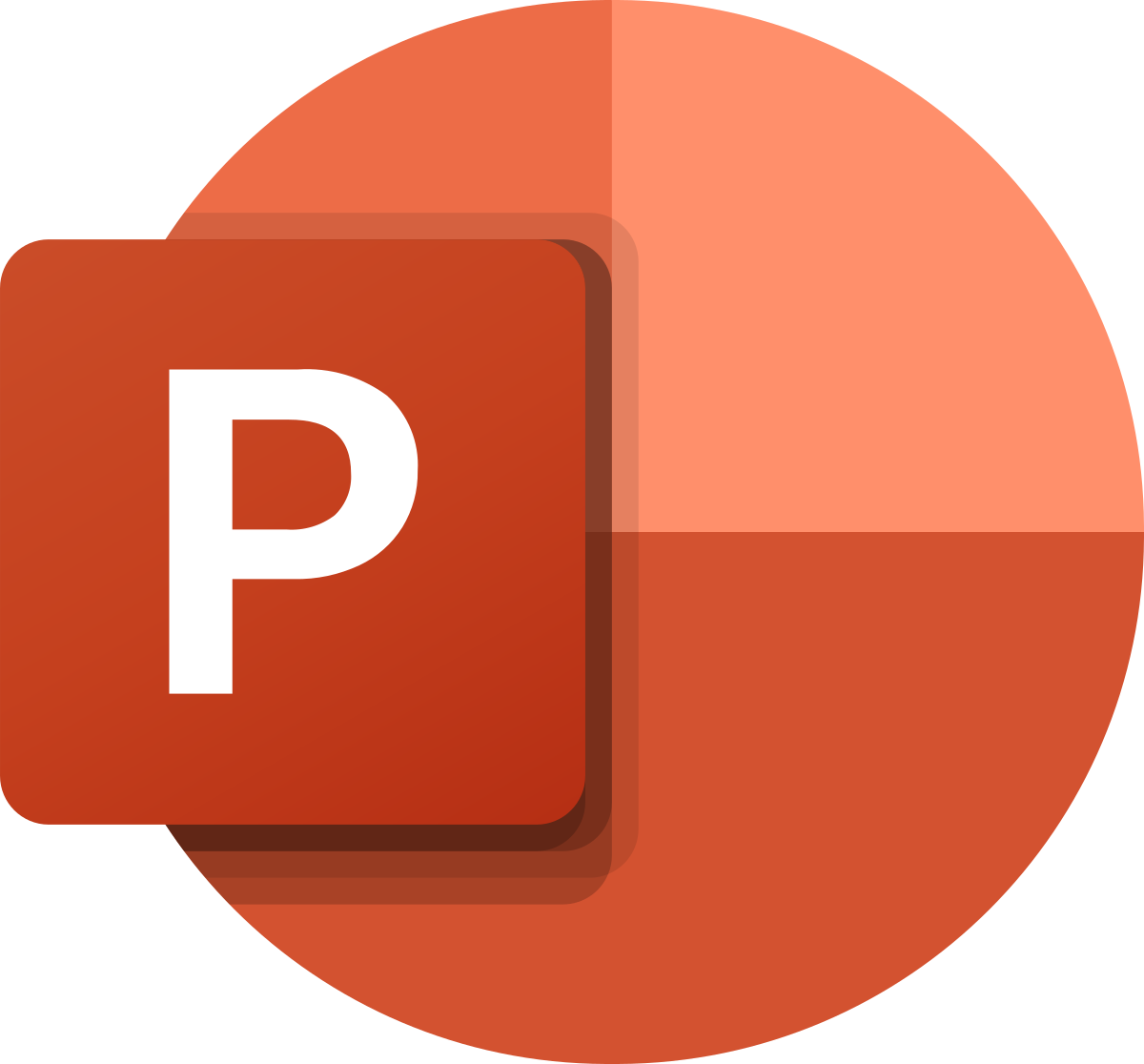 Curso de Power Point
Básico • Avanzado
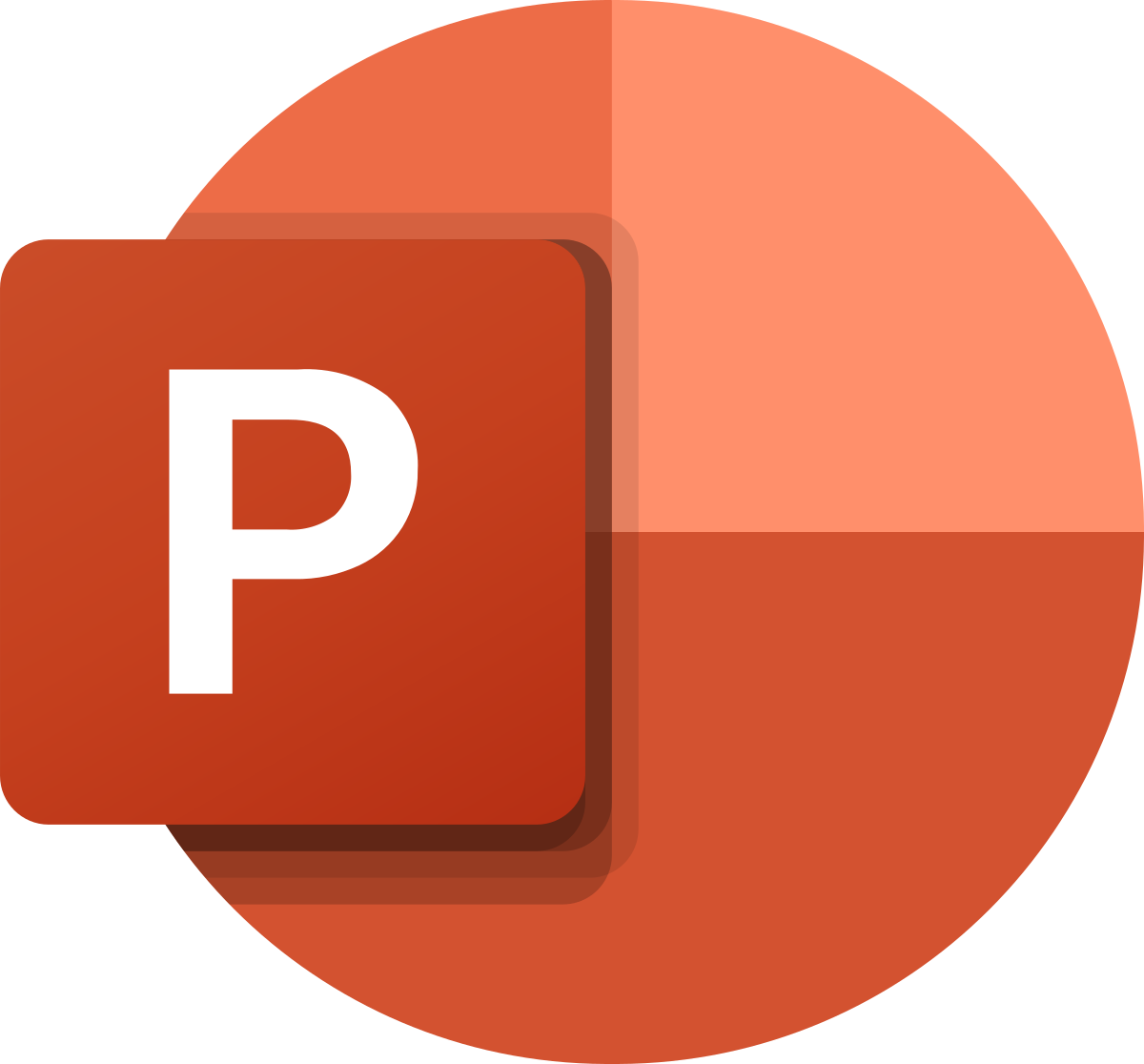 Clase 03: Configuración y personalización de PPT
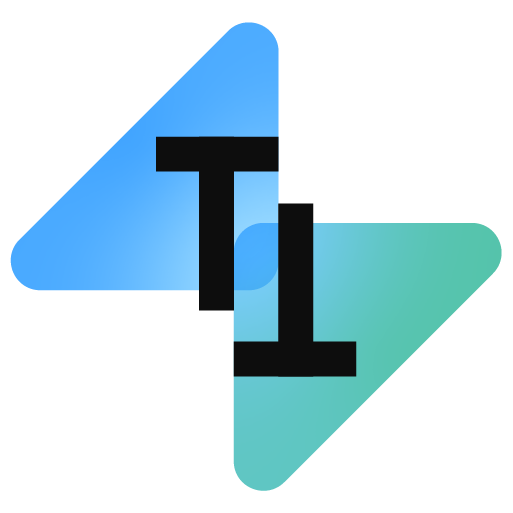 Configuraciones básicas
Configuración general
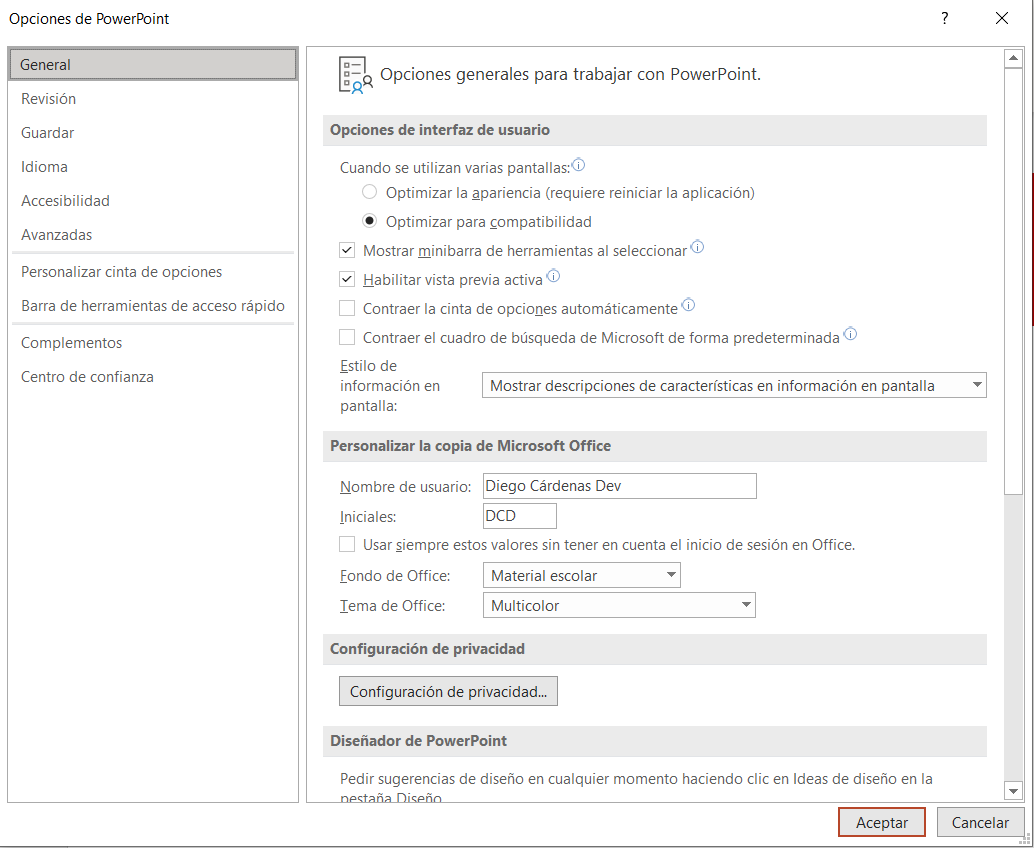 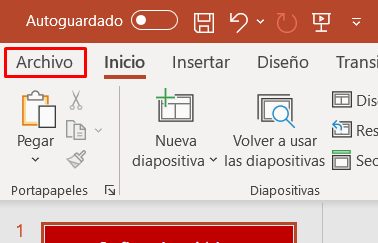 Ayuda de opciones
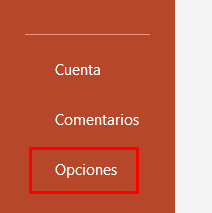 Personalización del aspecto
Configuraciones básicas
Barra de acceso rápido
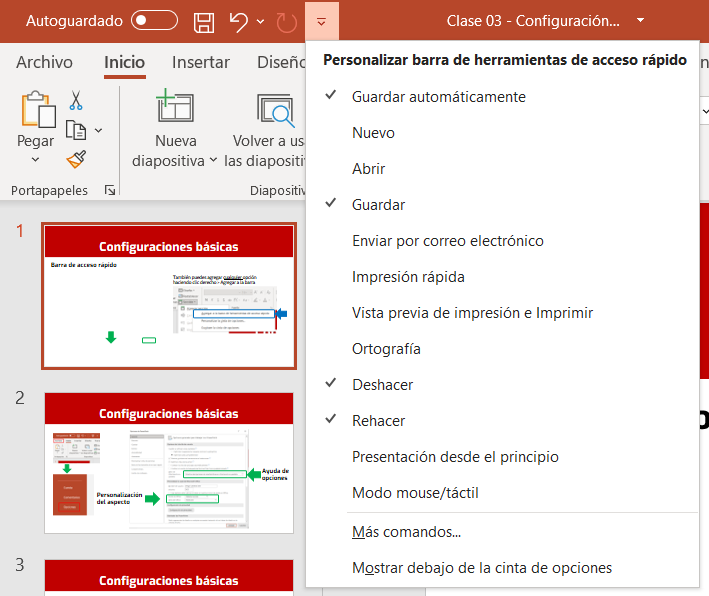 También puedes agregar cualquier opción desde la cinta de opciones haciendo clic derecho > Agregar a la barra
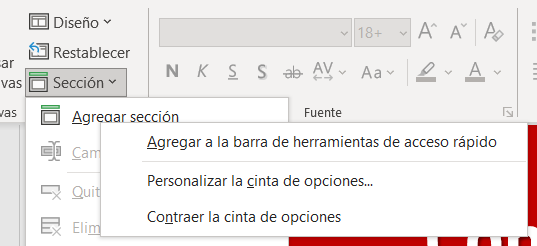 Configuraciones básicas
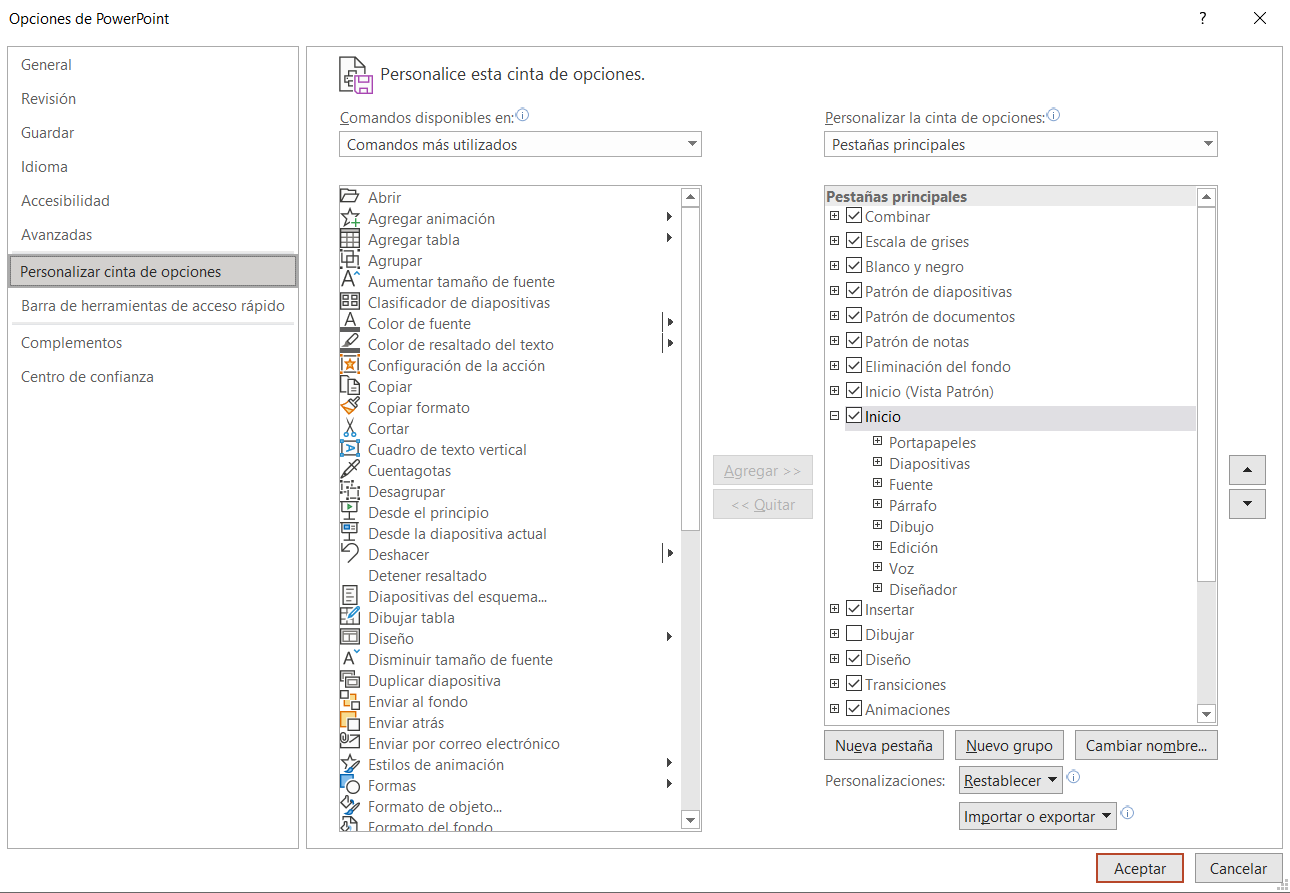 Crear menús de opciones
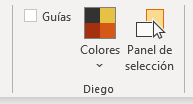 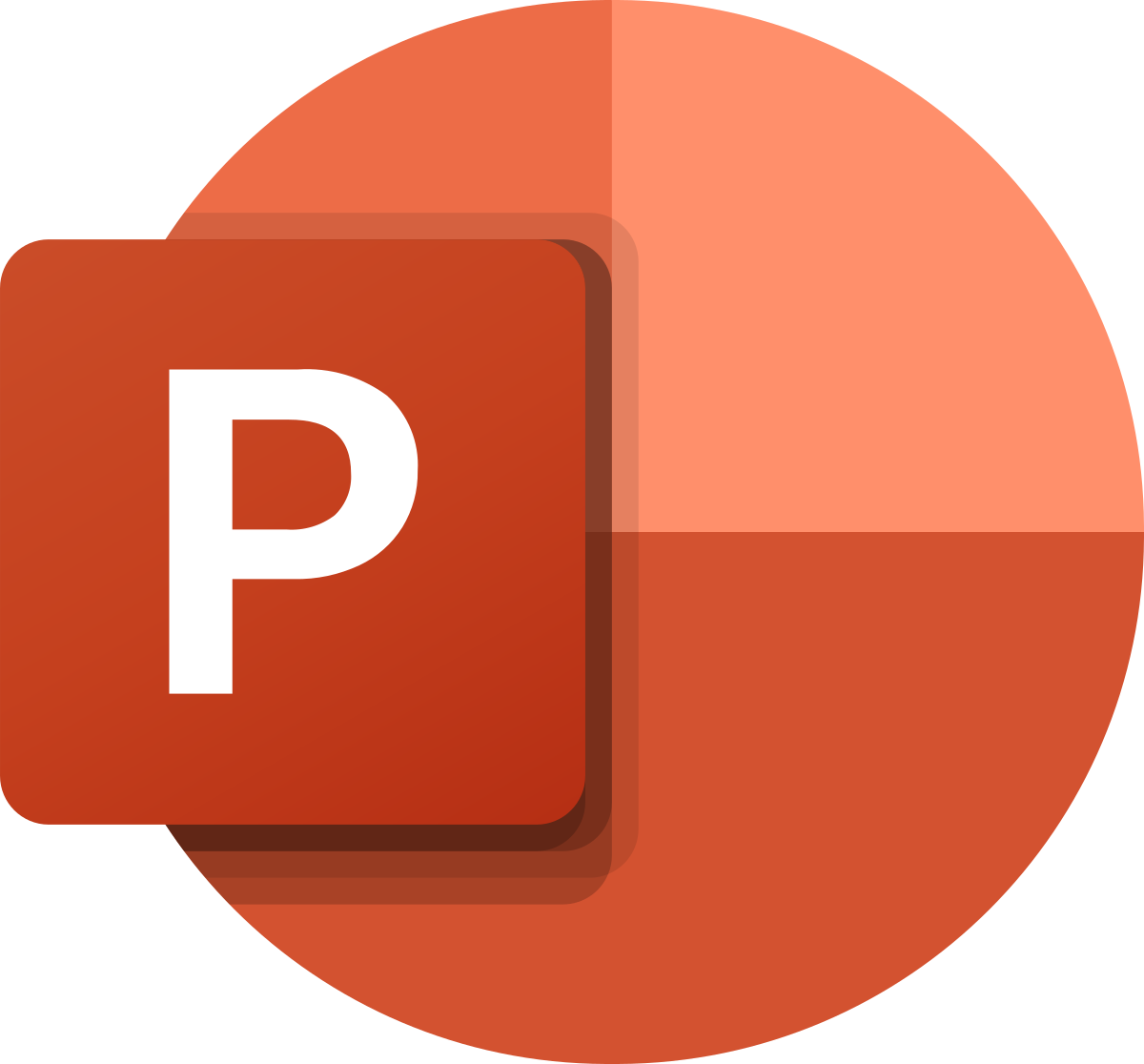 Curso de Power Point Completo

Clase 03: Configuración y personalización de PPT
Ver todo el curso
Ver la clase